The POETry of Collaboration: Collaborative Training, Evaluation and Progress Through the POET Program
Jody Ondich
POET Peer Review Coordinator
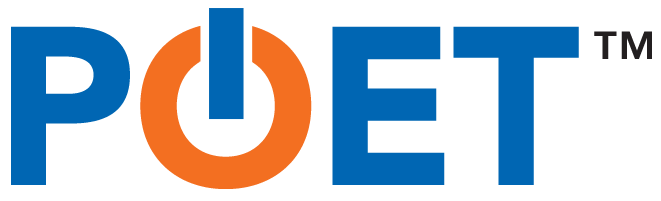 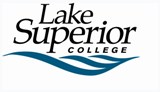 Research Based: Online Learning Consortium:Sharing Effective Practices
A non-profit U.S. consortium of institutions and organizations committed to sharing effective e-learning practices:
	http://onlinelearningconsortium.org/ 

2002 Report: “Five Pillars of Quality Online Education”
   - Research-based, 40 experts consulted
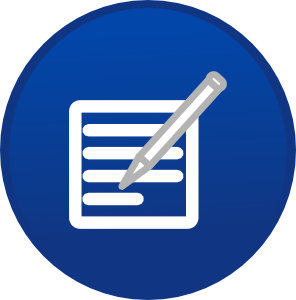 [Speaker Notes: Sloan is now Online Learning Consortium
http://onlinelearningconsortium.org/]
Five Pillars of Quality Online EducationAdapted from Sloan-C effective practices:  http://onlinelearningconsortium.org/about/quality-framework-five-pillars/
Access
Learningeffectiveness
QUALITY
Faculty
satisfaction
Scale (Institutionalcost
Effectiveness)
Student satisfaction
3
[Speaker Notes: Our POET program focuses on lots of these: helping faculty (satisfaction), making courses and teaching better for students (satisfaction), cost effectiveness (so much less than QM), learning…]
LSC’s 3-part Quality Plan
Part One: Administrative Tool for Evaluating Online Courses 
     Developed by faculty and dean in 2010
     Implemented in 2011


 
Lake Superior College 
Program for Online Excellence in Teaching (POET™).
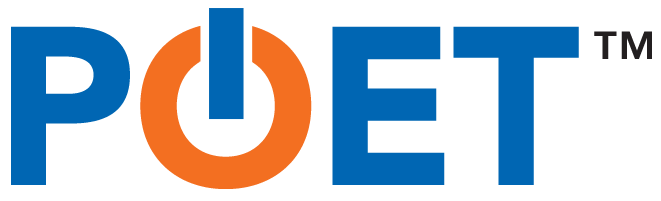 LSC’s 3-part Quality Plan
Part One: Administrative Tool for Evaluating Online Courses 
Pre-Evaluation Faculty Worksheet
Dean's Evaluation Form

 
Lake Superior College 
Program for Online Excellence in Teaching (POET™).
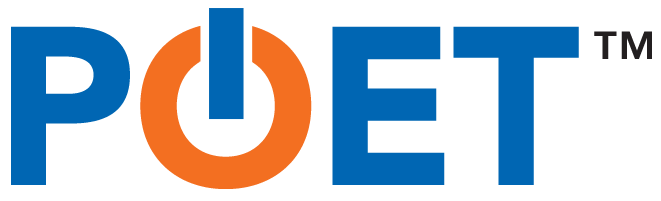 LSC’s 3-part Quality Plan
Part Two: Comprehensive Online Instructor Training

  Includes online teaching pedagogy and specific LE training
  Four levels of training began Spring 2015

 
Lake Superior College 
Program for Online Excellence in Teaching (POET™).
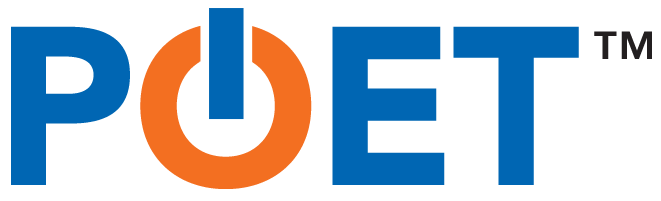 LSC’s 3-part Quality Plan
Part Two: Comprehensive Online Instructor Training
Level 1 Description and Outcomes
Level 2 Description and Outcomes
Level 3 Description and Outcomes
Level 4 Description and Outcomes
 

Lake Superior College 
Program for Online Excellence in Teaching (POET™).
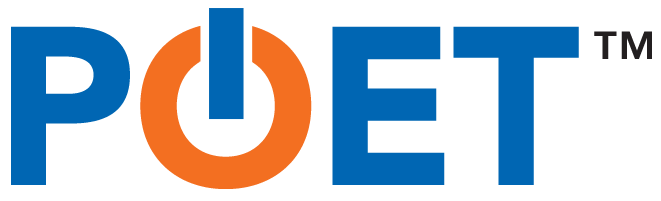 LSC’s 3-part Quality Plan
Part Three: Online Peer Review 

  For continuous quality control and improvement
  To have instructors learn from each other while        improving courses

 
Lake Superior College 
Program for Online Excellence in Teaching (POET™).
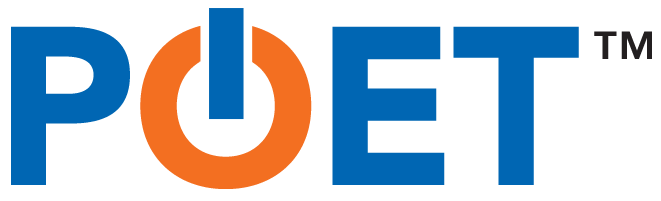 LSC’s 3-part Quality Plan
Part Three: Online Peer Review
Confidentiality Form for Peer Reviewers
Instructor Worksheet
Lake Superior College 
Program for Online Excellence in Teaching (POET™).
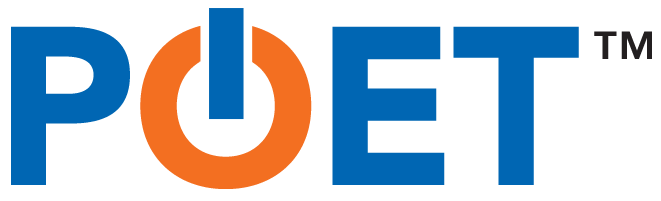 LSC’s 3-part Quality Plan
Part Three: Online Peer Review 

Peer Review Process Summary
Peer Review Rubric
Peer Review Rubric with Annotations
Rubric for Classroom Supplement

 
Lake Superior College 
Program for Online Excellence in Teaching (POET™).
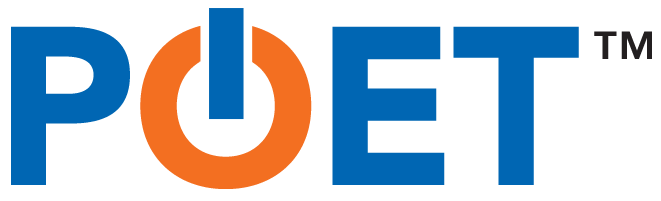 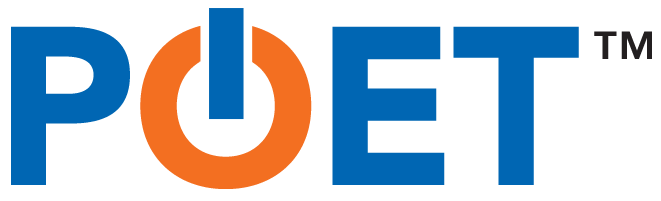 Why Peer Review?
Improves quality of course design and teaching
Both peer reviewers and those reviewed share ideas and materials:  Improves Pedagogy
Part of AQIP: emphasizes continuous improvement
Communication and collaboration across departments, divisions, and sections of the college community
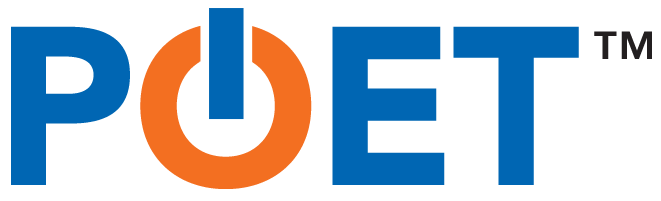 Online Peer Review
Met/not met essential standards—23
Best practices--13
Integrated best practices in online teaching/pedagogy with online universal course design
Stipend for lead reviewer $150
   5 reviews will be led by Peer Review Coordinator/semester
   Other teams can be lead by a Peer Reviewer
Faculty led and driven, no administrative oversight 
The 3 Ps:  Peer Support, Pedagogy and Professionalism
Always review a live course—confidentiality essential for students
[Speaker Notes: Before only 14 standards were considered “essential”
Also got rid of technology section since all of it involves technology
Added teaching criteria…]
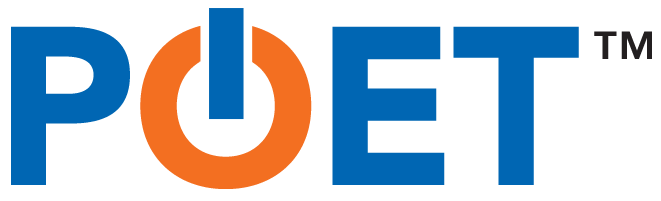 Tips for Peer Reviewing
Approach review as if you were a student
Look at Discussion student questions first—what confuses them?
Look at introductory materials carefully
Look at instructor feedback
Look for ADA issues
Think about both positives and suggestions for improvement in feedback to instructor
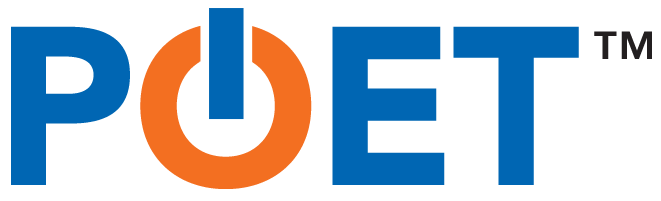 Contacts
Amy Jo Swing    Jody Ondich    Hanna Erpestad

English Instructor and             Philosophy/Humanities       Dean of Fine Arts and Sciences
POET Training Coordinator      POET Peer Review                  E-Learning Administrator

Lake Superior College               Lake Superior College           Lake Superior College
Duluth, Minnesota                     Duluth, Minnesota                  Duluth, Minnesota
a.swing@lsc.edu                         j.ondich@lsc.edu                     h.erpestad@lsc.edu   
218.733.7670                                  218.733.6918                               218.733.7667
POET Website: http://www.lsc.edu/poet